After Capitalism: A Step Beyond Purpose
GM Global Trends Network
Andy Hines
Approach
The Image of the Future
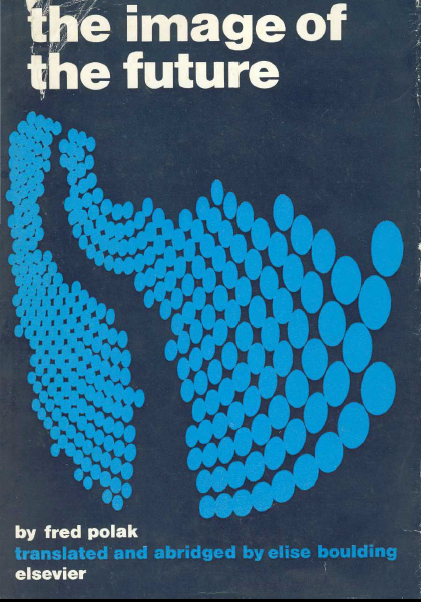 “There has been a massive loss of capacity, or even will, for renewal of images of the future.”
The rise and fall of images of the future precedes or accompanies the rise and fall of cultures, e.g., Christianity, the Enlightenment, the Renaissance, the first Industrial Revolution.
The force that drives the image of the future is only in part rational and intellectual; a much larger part is emotional, aesthetic, and spiritual. The appeal of the image lies in its picture of a radically different world in an Other time.
Research Phase:Reason to Believe in After Capitalism
Three Horizons
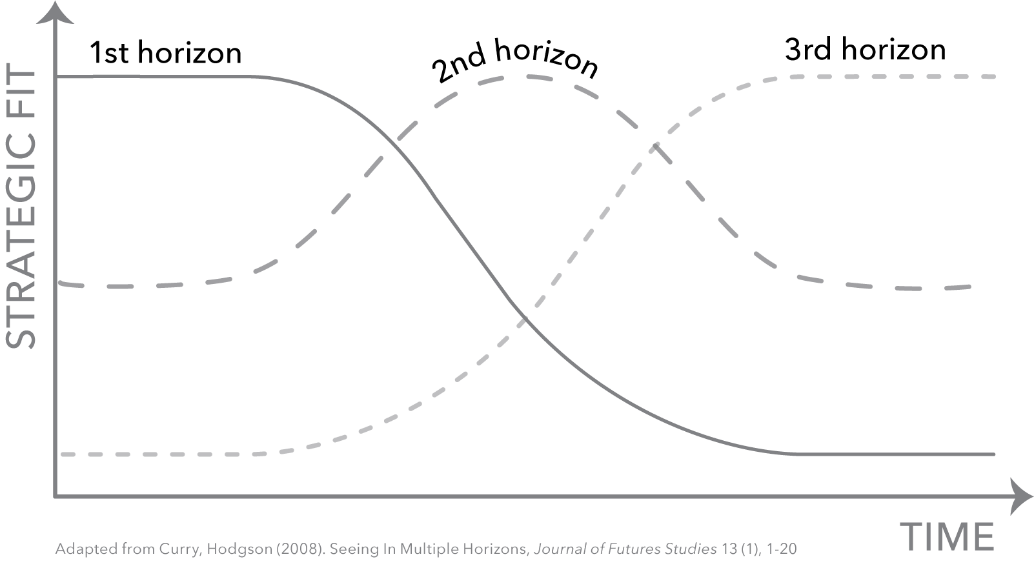 Transition:
Gradual 
OR
 Collapse
New system:
After Capitalism
Images
Current system:
Neoliberal Capitalism
2020-2030
2030-2040
2040-2050
Time
5
Framing: Domain Map
What are potentially compelling images of the next system after capitalism?
Diigo Scanning Library
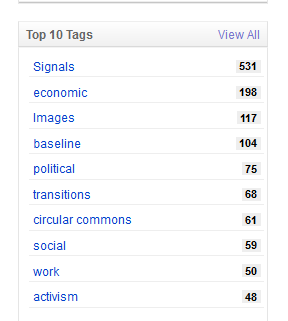 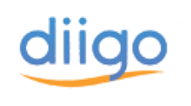 696 scan hits
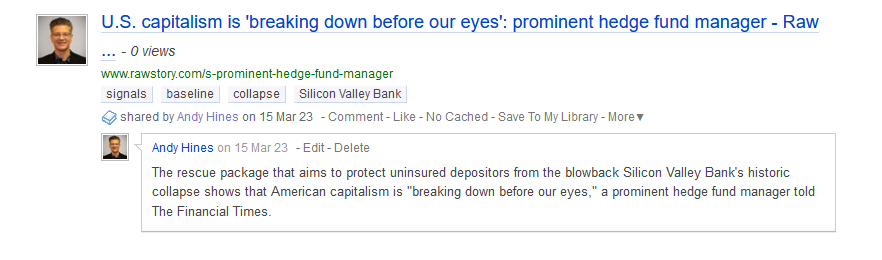 After Capitalism [Book] Concepts
Image Analysis Template
Key Drivers of Change
A driver is a thematic cluster of related research inputs that is driving or shaping change.
1. Shifting Values
1. Shifting Values
Values are shifting from traditional and modern to postmodern and integral.
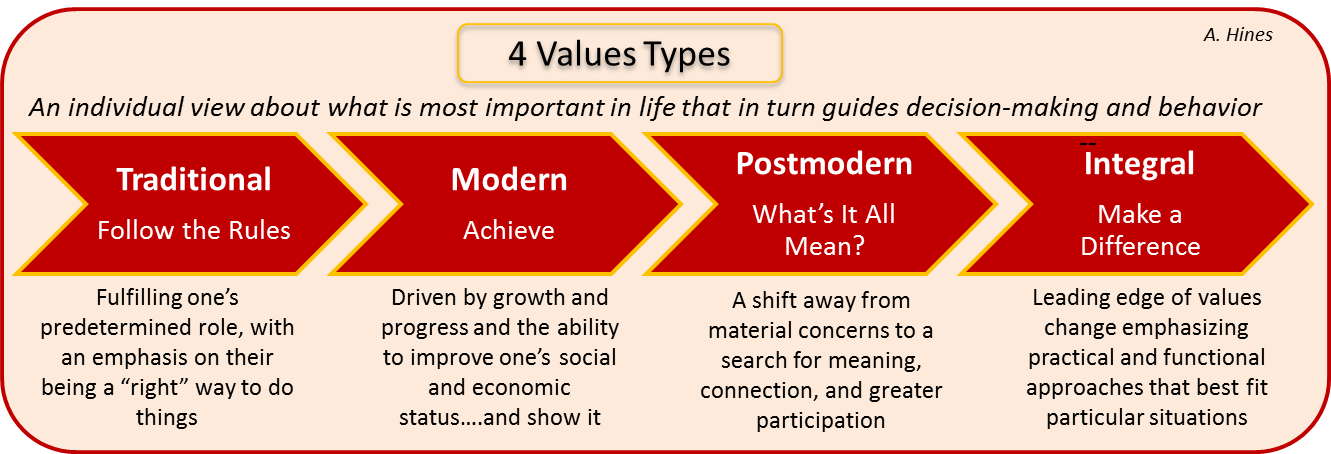 Shades of green –  Circular Economy  Project
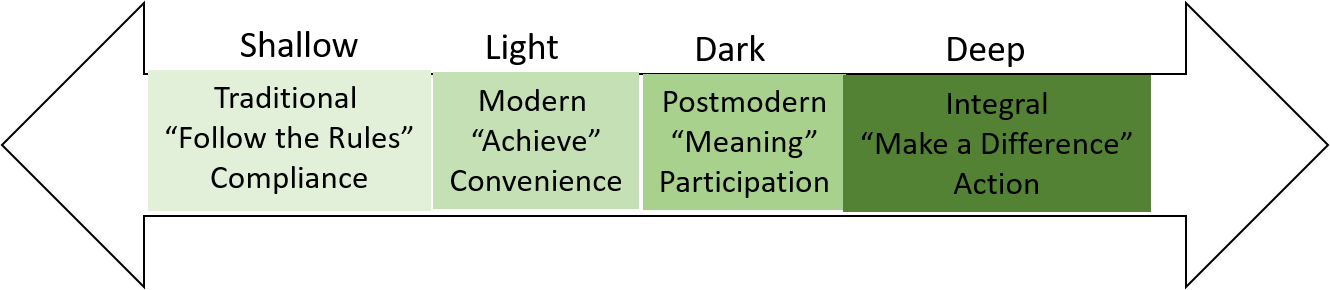 2. Technology Acceleration
Technological capabilities continue to increase rapidly, often exponentially, in a wide range of sectors.
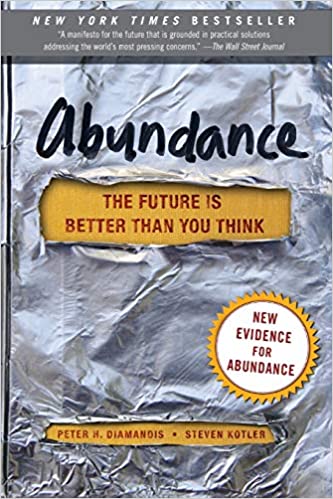 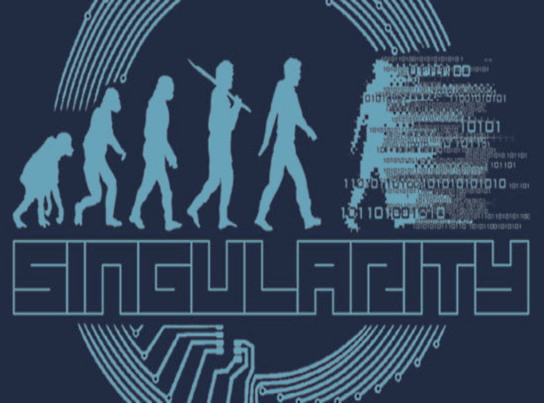 3. Inequality
Growing economic inequality is threatening the social order.
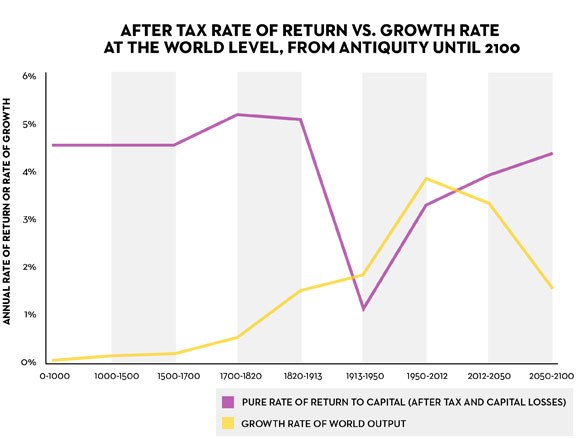 Return on capital investments (Picketty puts at 5%) beats economic growth (puts at 1-2%). This creates an advantage for previously accumulated wealth that exacerbates in equality. 

Suggestion: A progressive global tax on capital as a redistributive mechanism coupled with a very high level of financial transparency, which he admits is a utopian idea.
https://www.newyorker.com/news/john-cassidy/pikettys-inequality-story-in-six-charts
4. Automation & Labor
Automation, driven by AI, is increasingly replacing jobs.
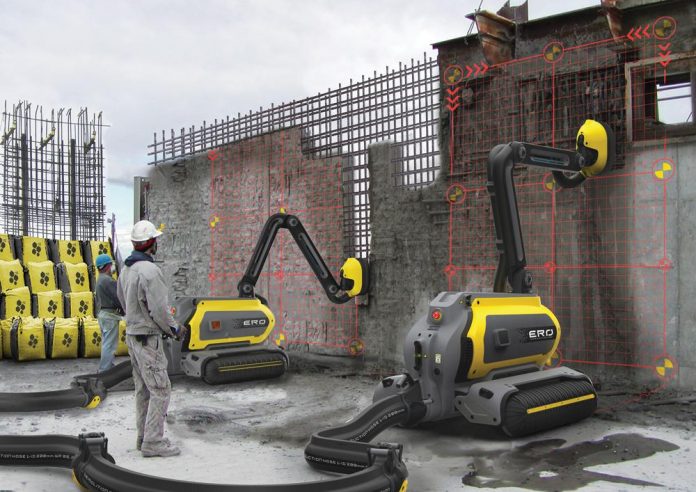 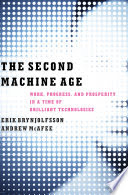 Creates more jobs than it destroys
Automation and other forms of technological progress in aggregate create more jobs than they destroy
Destroys more jobs than it creates
Thorny challenges: Technological progress is going to leave behind some people, perhaps even a lot of people
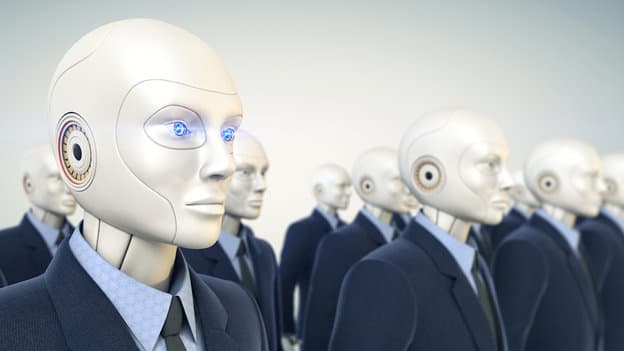 14
5. Stagnation
Economic growth is slowing in part due to inability to pay.
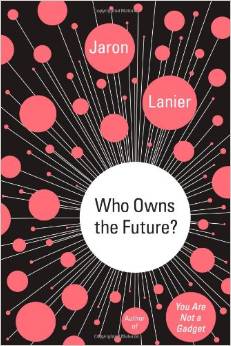 Eventually there aren’t enough paying customers to subsidize the free information.
6. Climate & Carrying Capacity
Climate change and humanity’s growing ecological footprint are threatening the ecosystem.
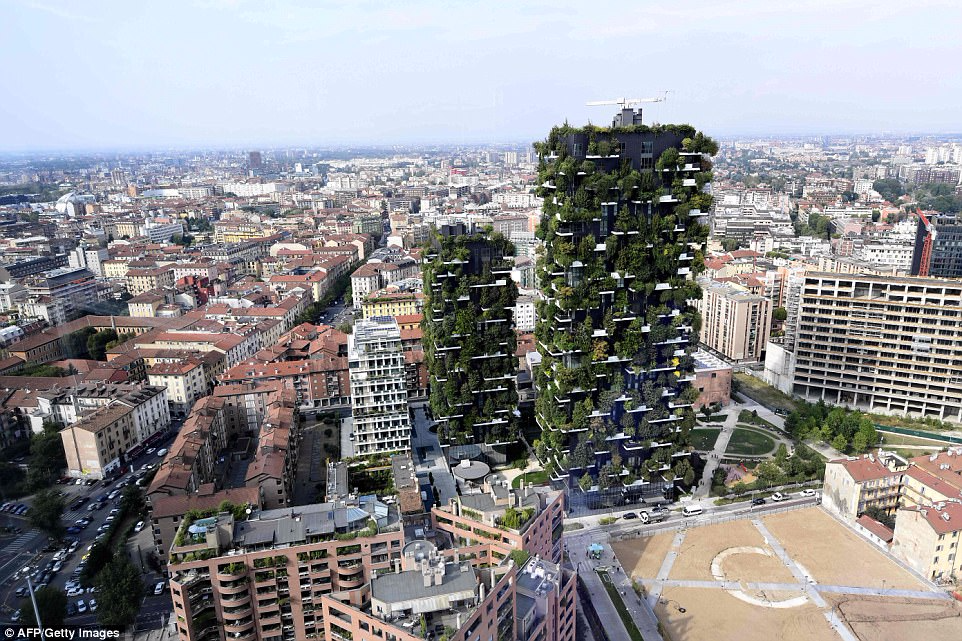 Net Plus (Italy)
16
7. Ineffective Left
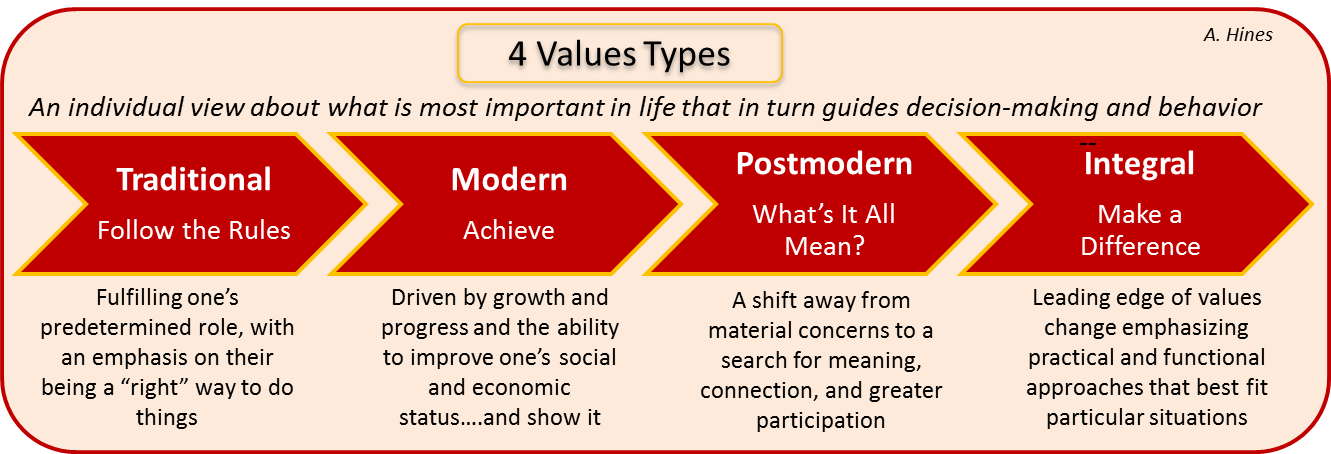 The far left continues to be ineffective in catalyzing change
?
Industrials
Techs
Reds
Blues
KEY ASSUMPTIONNeoliberal Capitalism is (Slowly) Disintegrating
The Images of After Capitalism
Horizons and Scenario “Archetypes” (i.e., patterns of change)
H3
H1
H2
Vision of New system
Zone of transition
Current way of doing things within the domain
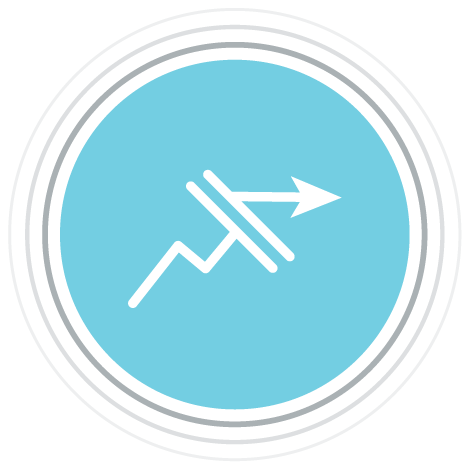 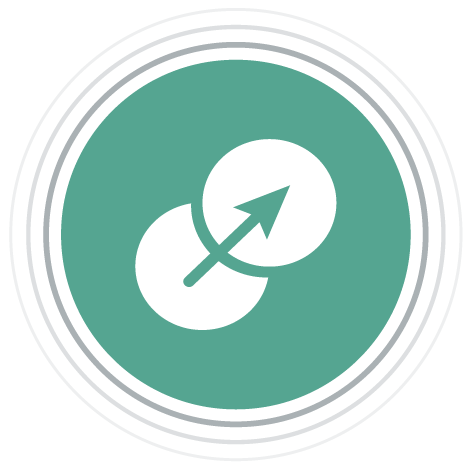 NEW EQUILIBRIUM > Changing Rules
The system reaches a balance among competing forces that is significantly different from the current balance.
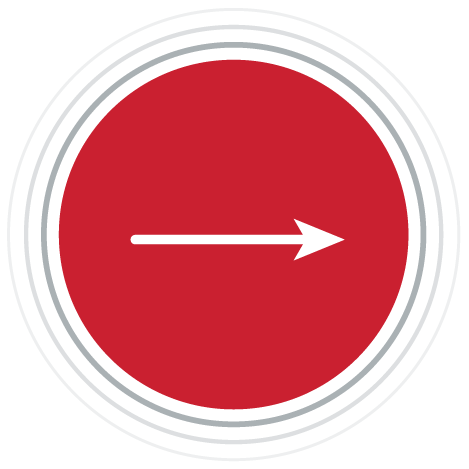 TRANSFORMATION > New Rules
The system is discarded in favor of a new one with a new set of rules..
BASELINE >
 Same Rules
The system moves forward along its current trajectory. This is the “official future” and usually considered most likely.
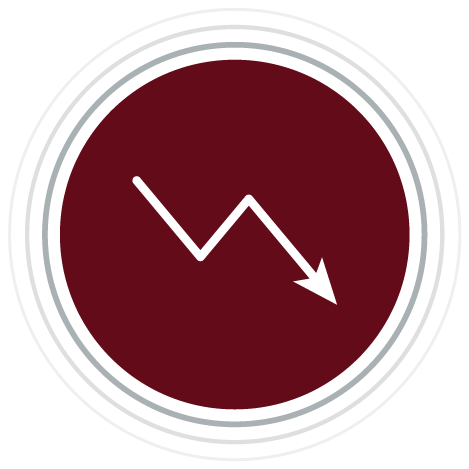 COLLAPSE > No Rules
The system falls apart under the weight of “negative” forces.
After Capitalism Scenarios
H3
H2
H1
Transformation
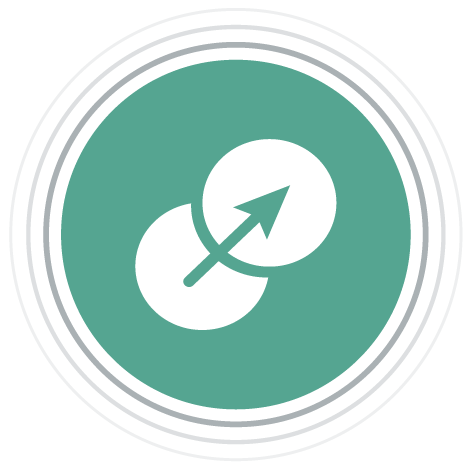 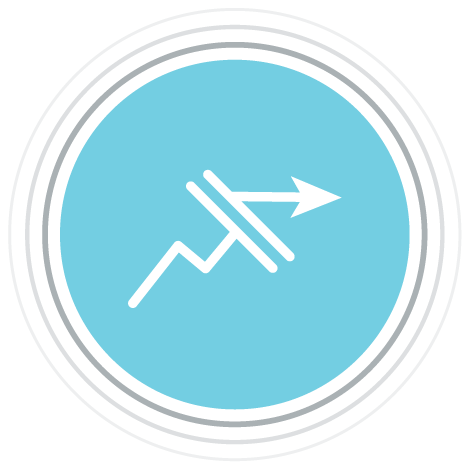 New equilibrium
Circular Commons
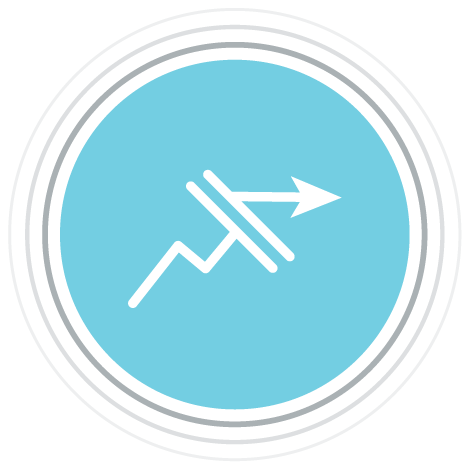 Sustainability Transition
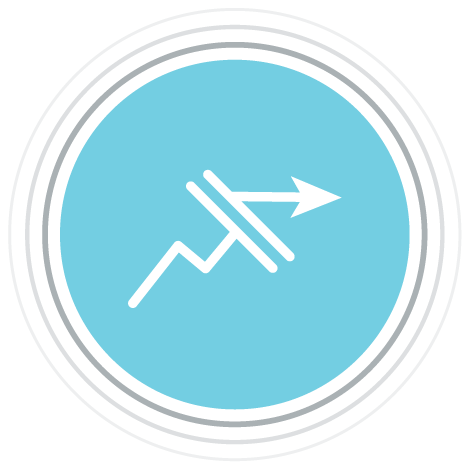 Collaborative Sharing Platforms
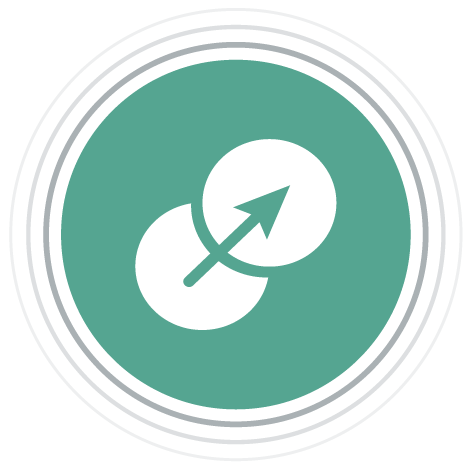 New Sources of Value
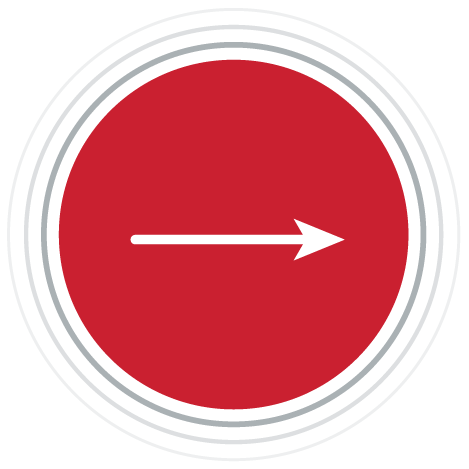 Baseline
Overshoot
Neoliberal Capitalism
Non-Worker’s Paradise
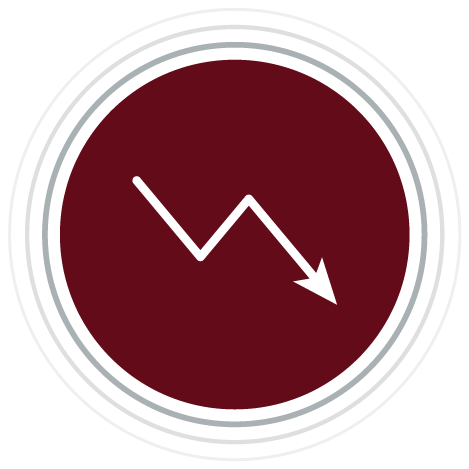 Class War
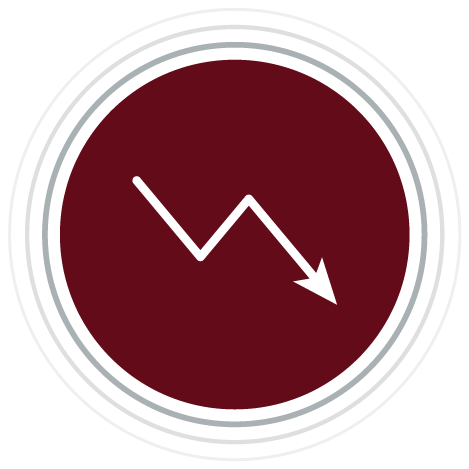 Rogue AI
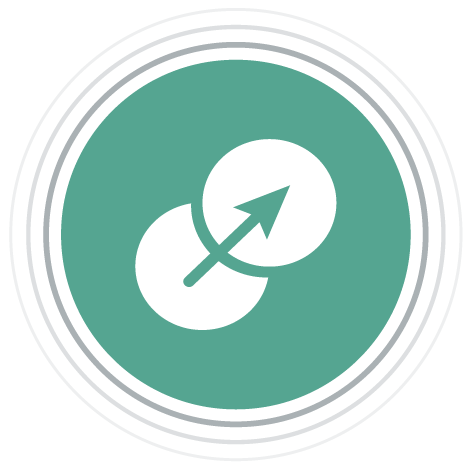 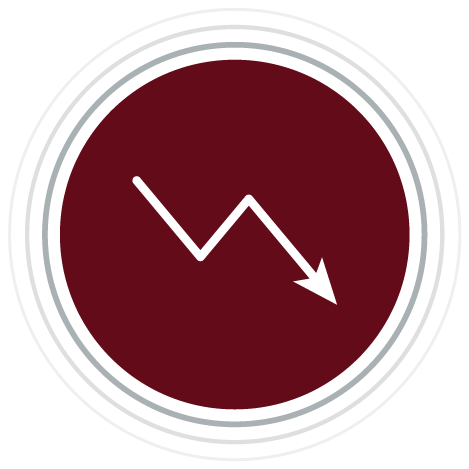 Collapse
Tech-Led Abundance
Key Result
Three Images of After Capitalism
Circular Commons
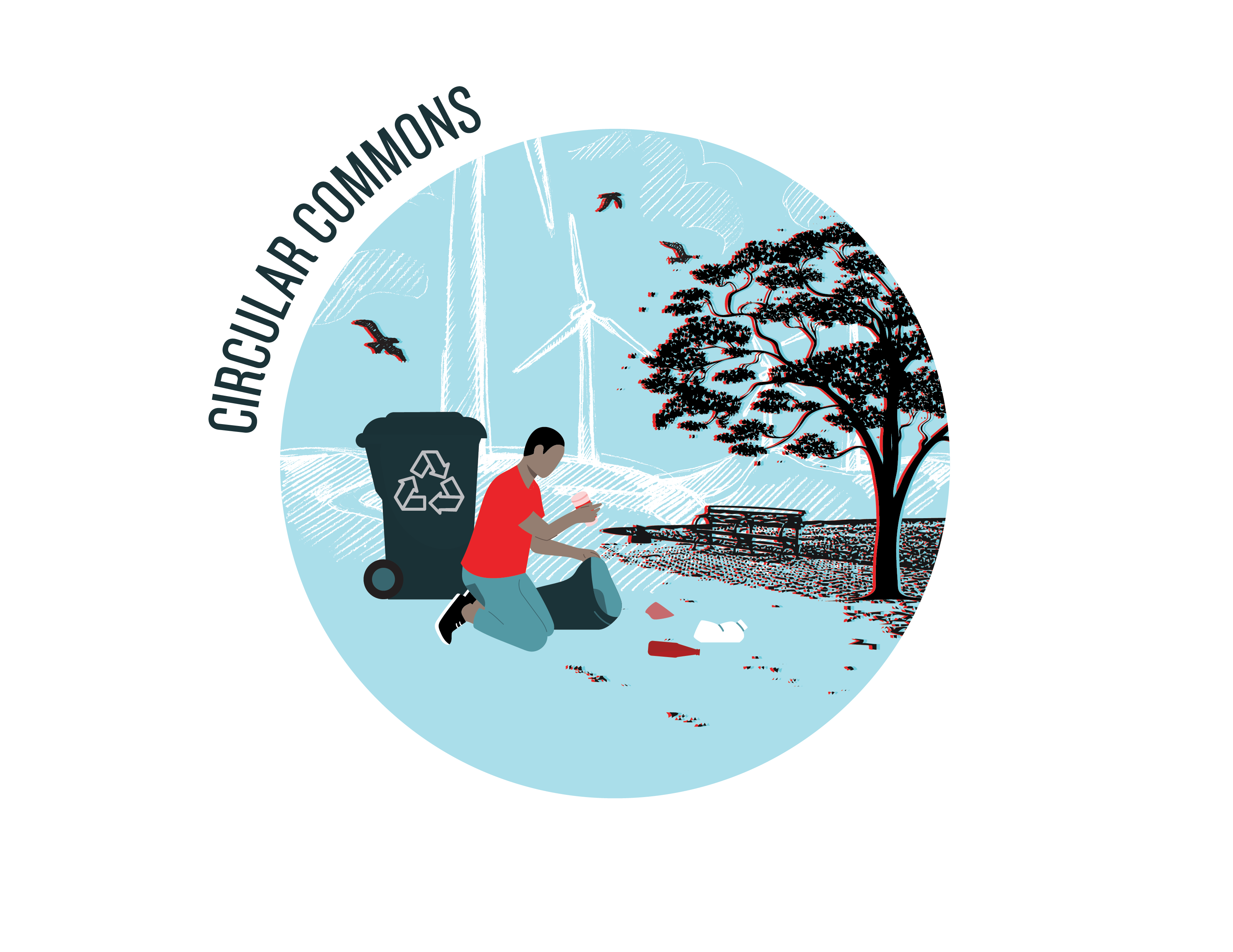 Expands the concept of sustainability to embrace circular principles as part of a social, political, and economic commons.
Climate and carrying capacity
From sustainable to circular
Commons approach to resource management
Degrowth 
Reintegrating with nature
Grassroots & local
Gift economy
New measures of success
KEY CONCEPTS
Betterness, Umair Haque
Circular, Macarthur Foundation 
Commons 1, David Bollier 
Commons 2, Massimo de Angelis
Degrowth, Giorgos Kallis et al 
Doughnut, Kate Raworth 
Eco, Otto Scharmer 
Local, BALLE
Post-Growth, Tim Jackson
Sacred/Gift, Charles Eisenstein 
Steady-State, CASSE/Herman Daly
Sufficiency, Sam Alexander
Well-Being, Lorenzo Fioramont
Purpose environmental stewardship for saving humanity from potential ecosystem collapse
Non-Workers Paradise
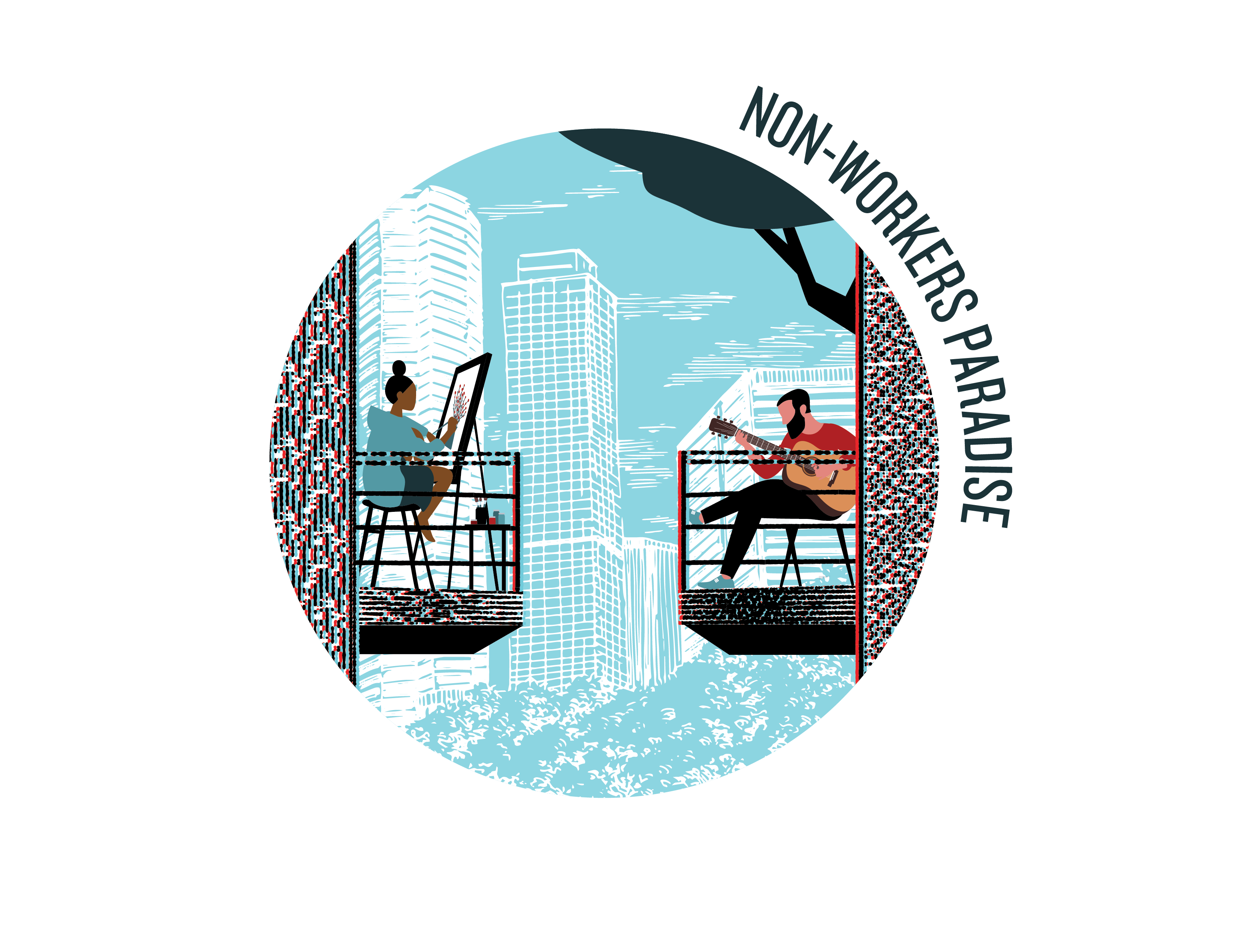 A play on the attributed-to-Marxist idea of a worker’s paradise, but in the After Capitalism world we are not working in paid jobs as a means of sustenance.
Society over economy
Inequality reduced via redistribution
UBI
Confronting laziness lie
Left gets it together
Tech acceleration as enabler
Organizing: Local and Direct [Democracy]
Key Sources
Alter-Worlds, Shaw and Waterstone
Communism, Peter Frase
Economic Democracy, David Schweickart
Pluralist Commonwealth, Gar Alperovitz
Post-capitalism, Paul Mason/Srnicek and Williams
Precariat, Guy Standing
Solidarity, Solidarity Economy Initiative
FALC Fully Automated Luxury Communism, Aaron Bastani
Utopia for Realists, Rutger Bregman.
Purpose reducing inequality to creating a more just and fair society.
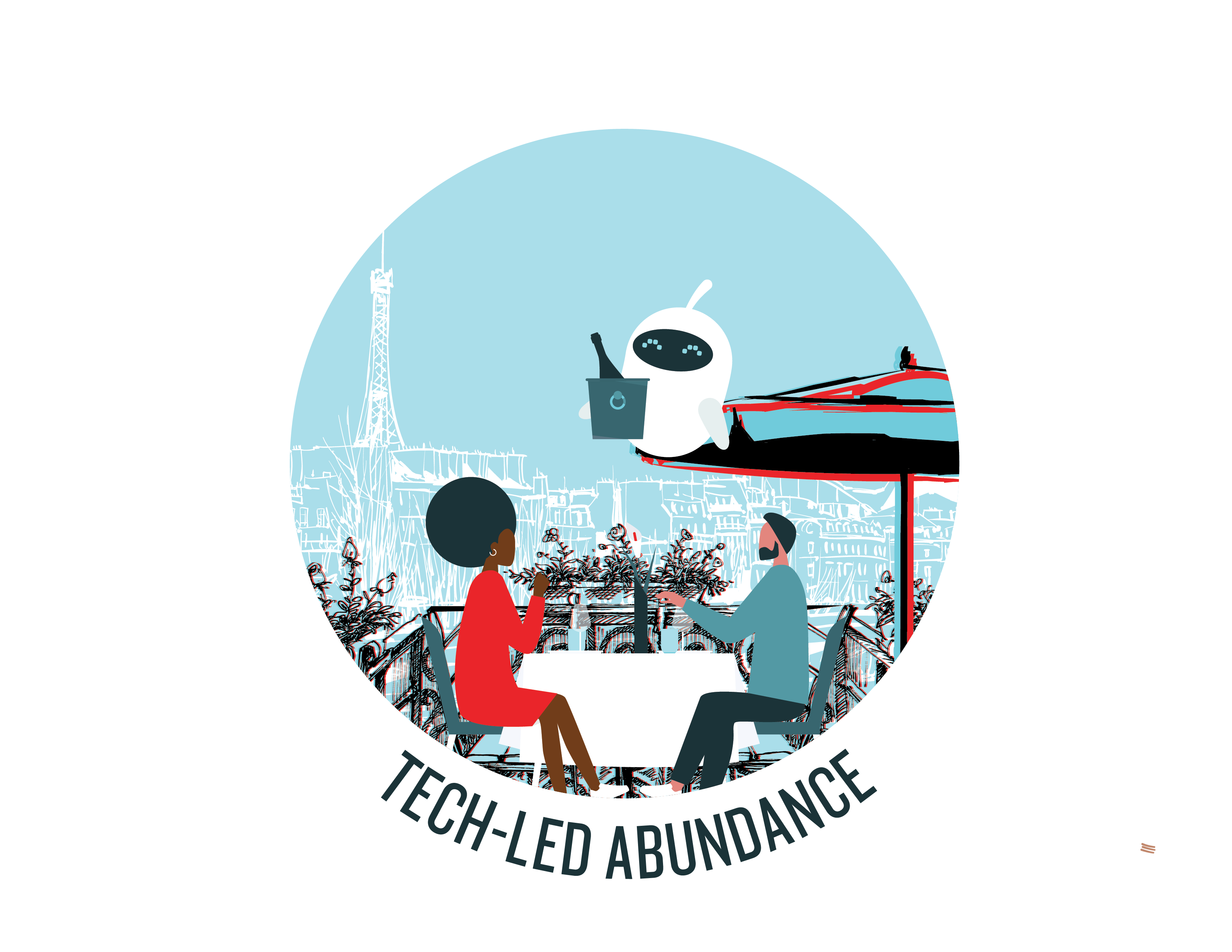 Tech-Led Abundance
Technological progress drives and leads to an abundance of wealth that fixes core distribution problem of capitalism. Goods and services, once reserved for the wealthy few, now available to ALL who need them
Sharp focus on tech
Bounty, e.g., solar 
Enables  automation; distribution figured out  
People and machines: augmentation and transhumanists
Scarcity to abundance
Most risky, geoengineering & species
Zero marginal cost
incentivizing entrepreneurs
Abundance, Peter Diamandis
Homo Deus, Yuval Harari
Singularity, Ray Kurzweil
Transhumanism, Max More
Super-intelligence, Nick Bostrom
Zero Marginal Cost, Jeremy Rifkin
Purpose to create an abundance that solves the world’s problems via technology.
Poll: Potential Issues for GM
Poll Questions
Question: Which three issues should GM start working on NOW?
If or when should we move to a circular approach? 
Are we prepared to support degrowth approach to our shareholders/stakeholders? 
Is there a role for us in a commons or gift economy?
How might we reframe measures of success?
How might we reduce inequality in our organization and make our products/services more affordable to all?
How would we attract people to work for us if a UBI is implemented? 
How might we move to a direct democratic approach?
If or how concerned are we about increasing reliance on technology, i.e., AI and automation? 
How might we incentive innovation without a capitalist reward structure, e.g., IP protection?
Circular Commons
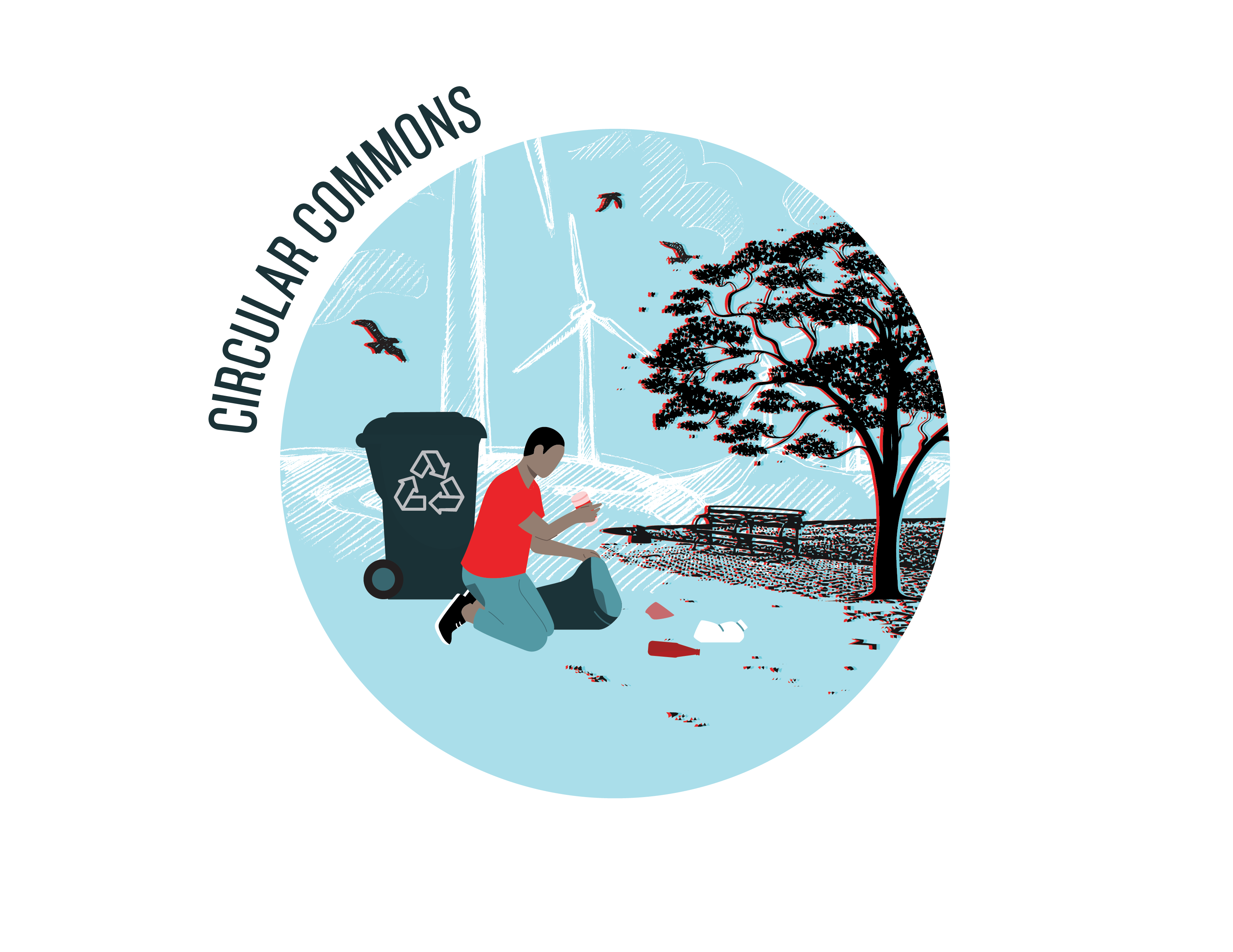 Expands the concept of sustainability to embrace circular principles as part of a social, political, and economic commons.
Top issues
If or when should we move to a circular approach? 
Are we prepared to support degrowth approach to our shareholders/stakeholders? 
Is there a role for us in a commons or gift economy?
How might we reframe measures of success?
Non-Workers Paradise
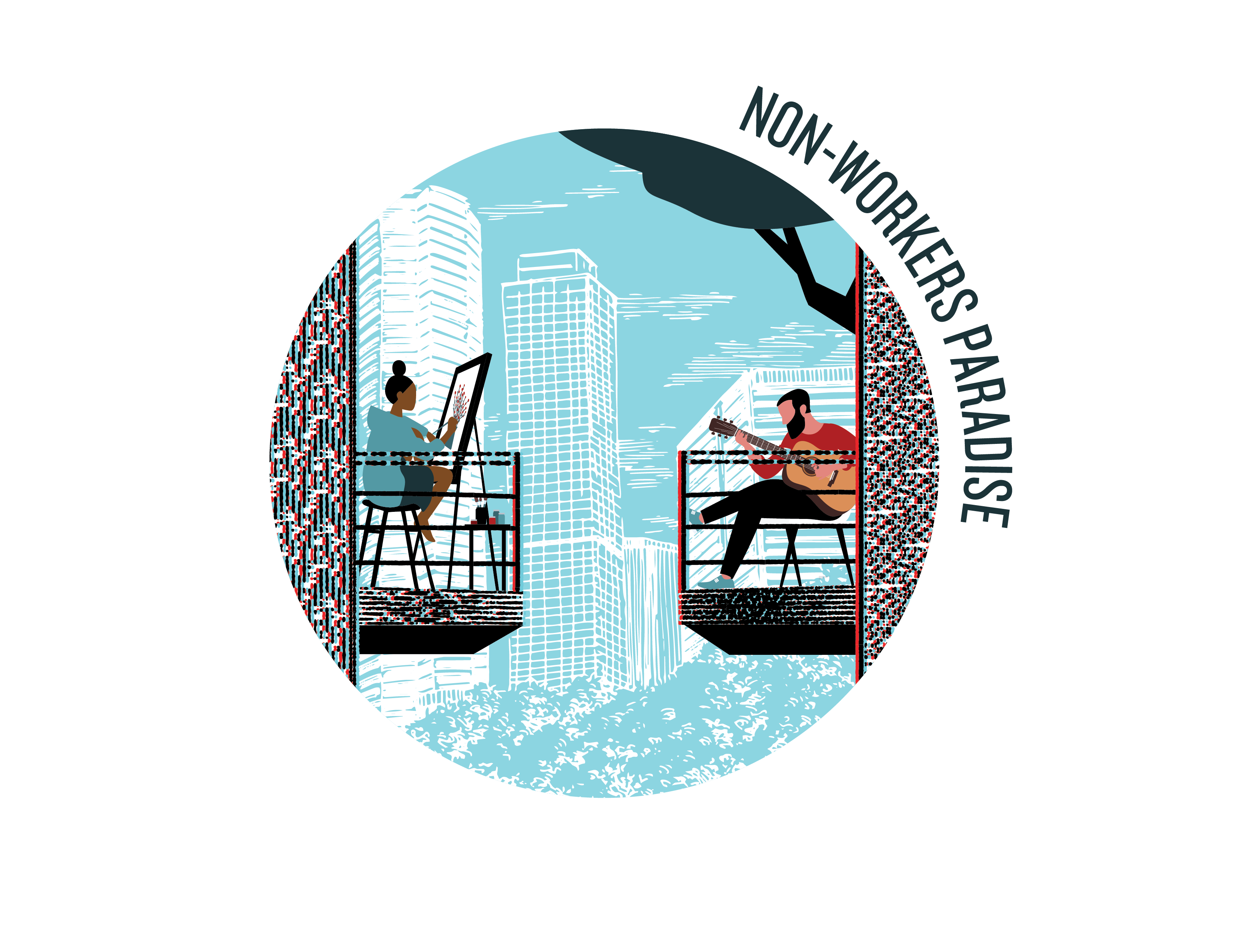 A play on the attributed-to-Marxist idea of a worker’s paradise, but in the After Capitalism world we are not working in paid jobs as a means of sustenance.
Top Issues
How might we reduce inequality in our organization and make our products/services more affordable to all?
How would we attract people to work for us if a UBI is implemented? 
How might we move to a direct democratic approach?
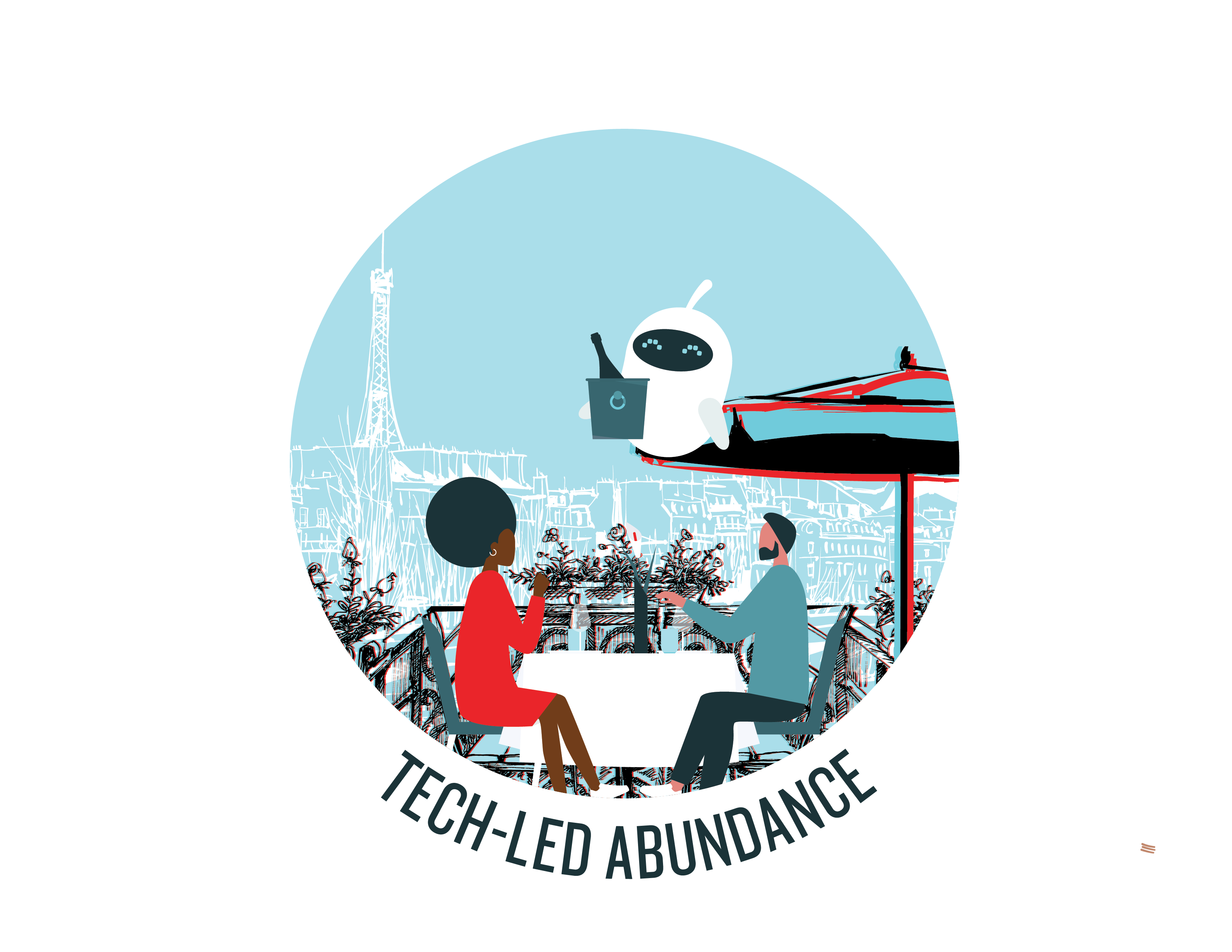 Tech-Led Abundance
Technological progress drives and leads to an abundance of wealth that fixes core distribution problem of capitalism. Goods and services, once reserved for the wealthy few, now available to ALL who need them
Top issues
If or how concerned are we about increasing reliance on technology, i.e., AI and automation? 
How might we incentive innovation without a capitalist reward structure, e.g., IP protection?
Where to Focus
Places to Intervene in a System
Contact Info
Dr. Andy Hines
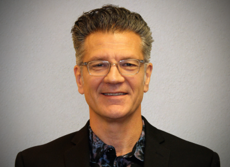 Principal, Hinesight &
Program Coordinator
University of Houston 
Foresight Program
ahines@uh.edu
832 367 5575
www.andyhinesight.com
IMAGINING AFTER CAPITALISM: TEN MINDSET SHIFTS